Politika bydlení
doc. Ing. Jan Nevima, Ph.D.
Státní fond rozvoje bydlení – „SFRB“
samostatnou právnickou osobou, zřízenou zákonem č. 211/2000 Sb., v působnosti Ministerstva pro místní rozvoj,
účelem SFRB a jeho veřejným posláním je podporovat rozvoj bydlení v České republice v souladu s Koncepcí bytové politiky do roku 2020,
dostupnost, stabilita a kvalita bydlení jsou hlavní pilíře politiky SFRB,
realizuje ji prostřednictvím svých úvěrových programů,
posláním SFRB je spoluvytváření kvalitních podmínek pro rozvoj bydlení, motivace subjektů pohybujících se na trhu s bydlením k péči o bytový fond, a to na úrovni národní i regionální.
Státní účelový fond - SFRB
příjmy: dotace ze státního rozpočtu, příjem z vydaných dluhopisů, splátky z úvěrů, dary a dědictví, výnosy z veřejných sbírek;
výdaje: financování výstavby a oprav nájemních bytů, podpora technické infrastruktury v obcích, úvěry pro mladé na nové či zmodernizované bydlení.
Vývoj bydlení v ČR
Stav a užívání bytového fondu Podle „definitivních výsledků“ sčítání lidu, domů a bytů, v roce 2011 zahrnoval bytový fond ČR celkem:
 4 756 572 bytů, 
 z toho bylo 4 104 635 obydlených bytů, 
 43,7 % bylo v rodinných domech a 
 55 % v bytových domech.
Nástroje podpory bydlení - programy
Regenerace sídlišť
Olověné rozvody
Bezbariérový přístup
Zelená úsporám
Program Dům 600
Program Byt 150
Koncepce bytové politiky do roku 2020
Vláda České republiky dne 27. července 2016 schválila Koncepci bydlení do roku 2020,
Hlavním principem bytové politiky jsou:
 ekonomická přiměřenost,
 udržitelnost veřejných i soukromých financí,
 odpovědnost státu za vytváření podmínek, které jednotlivcům umožní naplnění práva na bydlení.
Ekonomika kultury a sportu
Kultura jako veřejný statek
V nejširším pojetí se jedná o smíšený kolektivní statek.
Rozsah produkovaných činností a dalších kulturních produktů je stále větší.
Vzhledem k technickému pokroku a rozvoji společnosti je také i kvalitnější.
V zájmu všech úrovní veřejné správy je vytvářet co nejlepší podmínky pro realizaci kulturních činností.
Druhy kulturních statků
Veřejné statky
Běžně se pro jejich spotřebu uplatňují stejné znaky jako pro ostatní veřejné statky (nevylučitelnost ze spotřeby, nedělitelnost a nulové mezní náklady).
Smíšené veřejné statky
Jedná se např. o návštěvu dotovaného divadelního představení, prohlídka státního hradu na jehož udržování přispívá stát. smíšené statky můžeme rozdělit na:
národní: mají max. široký vliv na nejširší vrstvy národa,
lokální: mají vliv na omezený okruh obyvatel.
Privátní statky
Jedná se např. o zakoupené umělecké dílo soukromým subjektem za tržní cenu.
Kulturní politika státu
Vyjadřuje míru jeho vlivu při zajišťování a ovlivňování jak produkce, tak spotřeby kulturních statků. Z hlediska ekonomické funkce se rozlišují 4 základní modely:
stát Ulehčovatel: příslušná vláda v rámci fungování tohoto modelu podporuje zejména amatérské umělecké organizace tím, že klade důraz na vlastní činnost příslušné organizace.
stát Patron: vláda uplatňuje svůj vliv např. prostřednictvím nezávislých umělecký rad (jejichž členové jsou jmenováni vládou).
stát Architekt: příslušná kulturní organizace je podporována buď přímo z centra, nebo nižšími orgány.
stát Konstruktér: tento model je považován za extrém, neboť vlády v něm vystupují jako vlastníci všech prostředků. O podpoře příslušných kulturních organizací rozhodují politické instituce.
Státní fond kultury ČR
Mezi základní finanční zdroje Fondu patří:
 příjmy: z pronájmu majetku (např. palác U Hybernů), příjmy z autorských práv děl bez dědiců, výnosy z pohlednic, plakátů;
 výdaje: projekty v oblasti kultury na základě předložených žádostí.
Státní fond kinematografie
Finanční prostředky se poskytují jako účelové dotace, půjčky nebo návratné finanční výpomoci s tím, že ½ příslušných nákladů si musí žadatel hradit ze svých zdrojů.
Ročně získává Fond ze SR jako dotaci.
příjmy: poplatek z vysílání reklamy, audiovizuální poplatky (ze vstupného či poskytnutí televizního vysílání), příjmy z majetku či dotace ze státního rozpočtu;
výdaje: literární přípravy, výroba, distribuce a propagace české kinematografie, propagace národních filmových děl.
Rozdělení zdrojů podle způsobu poskytované podpory
Podle způsobu, jakým jsou příslušné podpory na produkci kulturních statků produkovány, se tyto podpory rozdělují na:
 přímé a
 nepřímé
Zdroje přímé podpory:
 prostředky z vlastní činnosti,
 výnosy z vlastní činnosti,
 příspěvky od nadací, fondů, loterií a
 výnosy z veřejných sbírek.
Rozdělení zdrojů podle způsobu poskytované podpory
Zdroje nepřímé podpory:
 daňové úlevy pro neziskové organizace, produkující kulturní statky např. nadace;
 daňové úlevy pro umělce a umělecké instituce.
Financování sportu
Uplatňuje se především vícezdrojové financování

Zdroje lze obecně rozdělit na:
centrální,
místní (lokální).
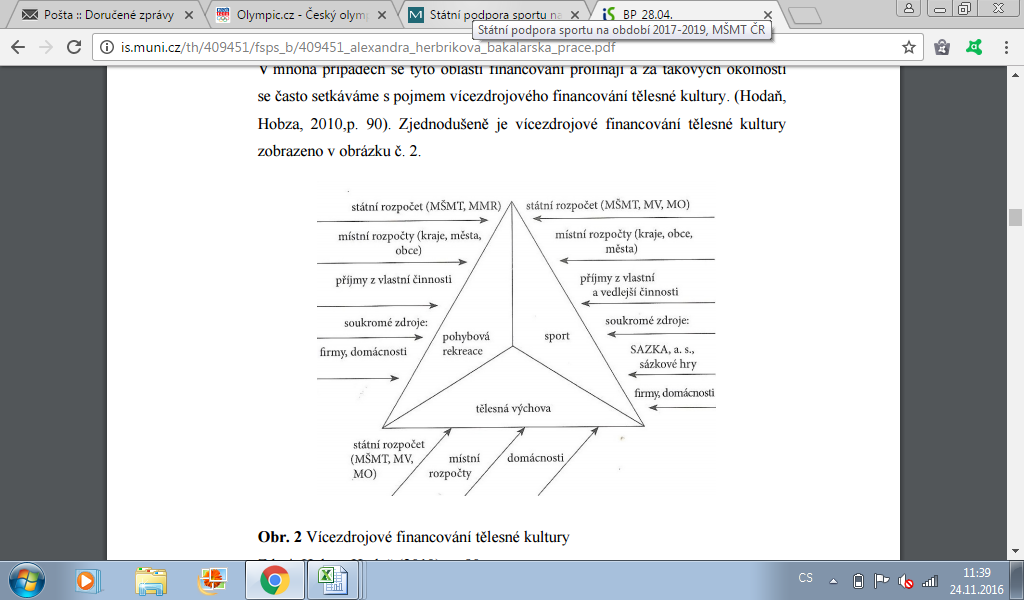 Prostředky z centrálních zdrojů
Prostředky jsou každoročně soustřeďovány ve SR v kapitole MŠMT – č. 333.
Mezi hlavní příjmy patří:
Státní zdroje:
finanční prostředky přidělované přímo do rozpočtu MŠMT,
finanční prostředky přidělované MŠMT z kapitoly Všeobecná pokladní správa.
Nestátní zdroje:
50% podíl na výnosech a.s. Sazka
Dotace neinvestiční ze strany MŠMT I.
Sportovní reprezentace:
	Podpora reprezentantů v kategoriích seniorů a juniorů a jejich účasti na vrcholných mezinárodních soutěžích.
	Jedná se zejména o OH, Evropské olympijské festivaly mládeže a Olympijské hry mládeže, mistrovství světa, Světové hry, mistrovství Evropy světové poháry, světové ligy a obdobné soutěže, mezinárodní soutěže pod patronací MOV a Evropských olympijských výborů.
Dotace neinvestiční ze strany MŠMT II.
Sportovně talentovaná mládež
Činnost sportovních organizací
Údržba a provoz sportovních zařízení
Činnost sportovních svazů
Významné sportovní akce (mimořádné)
Podpora zdravotně postižených sportovců
Organizace sportu ve sportovních klubech
Organizace školního a univerzitního sportu
Přínosy sportu pro společnost
sport má významný ekonomický přinos pro společnost;
upevňování zdraví a kvality života;
výchova a vzdělání;
prožitek a seberealizace;
statní reprezentace.
Výdaje na sport nejsou výdaji do spotřeby!

1 Kč vydaná ze státního rozpočtu na sport generuje až 3,55 Kč příjmů do veřejných rozpočtů.
Děkuji za pozornost